নির্দেশনা স্লাইড
এই পাঠটি শ্রেণি কক্ষে উপস্থাপনের সময় প্রয়োজনীয় নির্দেশনা প্রতিটি স্লাইডের নিচে Slide Note সংযোজন করা হয়েছে । আশা করি সম্মানিত শিক্ষকগণ পাঠটি উপস্থাপনের পূর্বে উল্লেখিত Note দেখে নিবেন। এছাড়াও শিক্ষক প্রয়োজনবোধে তাঁর নিজস্ব কৌশল প্রয়োগ করতে পারবেন।
1
12-Sep-21
ডিফারেন্সিয়াল ও রিয়ার অ্যাক্সেল
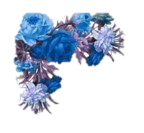 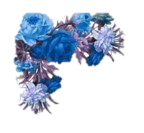 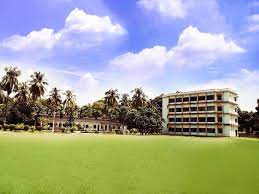 সরকারি টেকনিক্যাল স্কুল ও কলেজ, মেহেরপুর এ 
সকলকে
স্বাগত
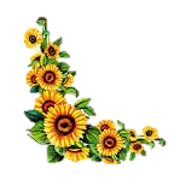 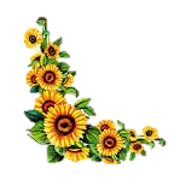 2
12-Sep-21
ফুয়েল পাম্প টাইমিং
পরিচিতি
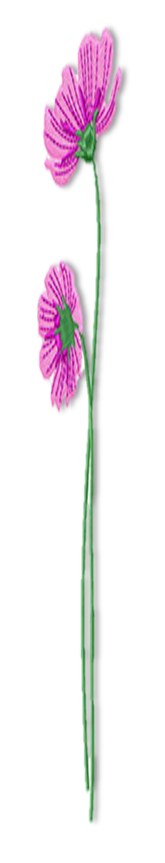 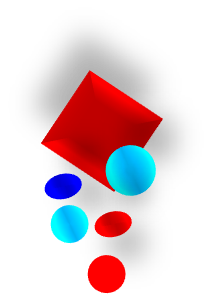 পাঠ পরিচিতি
শিক্ষক পরিচিতি
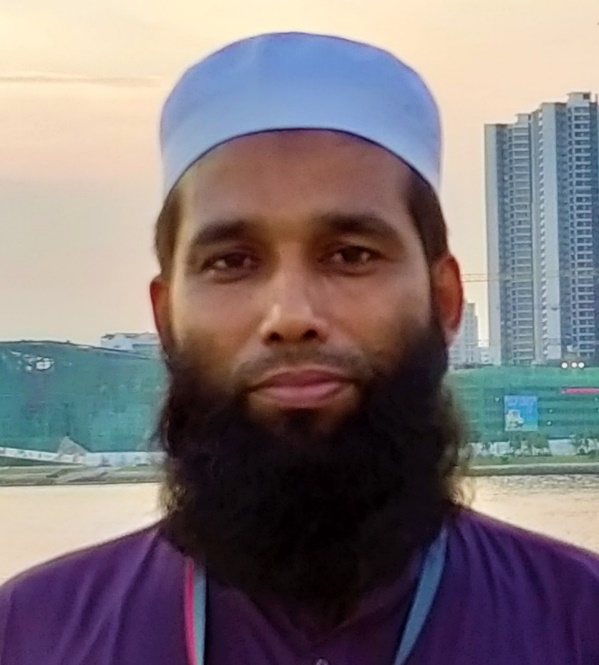 শ্রেণীঃ দশম
বিষয়ঃ ফার্ম মেশিনারী
অধ্যায়ঃ 2.6
প্রকৌঃ মোঃ শফি উদ্দীন
ইন্সট্রাক্টর (ফার্ম মেশিনারী)
         shofiuddintsc@gmail.com
         01730-878558        01619346487
         Shofi Uddin agro Machinery
         Shofi Uddin            Shofi Uddin
M / IEB 19010
পাঠের বিষয়বস্তুঃ
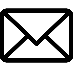 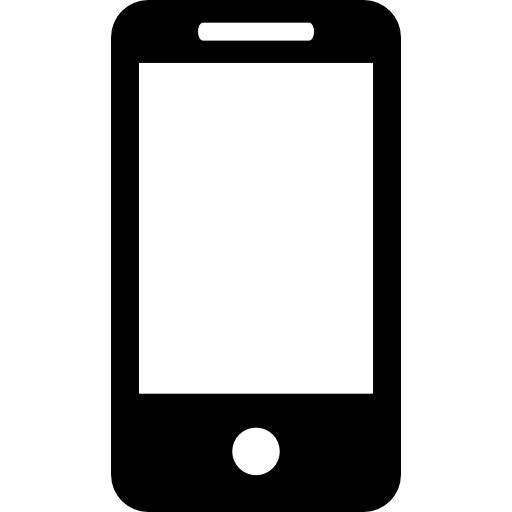 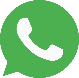 ফুয়েল পাম্প টাইমিং
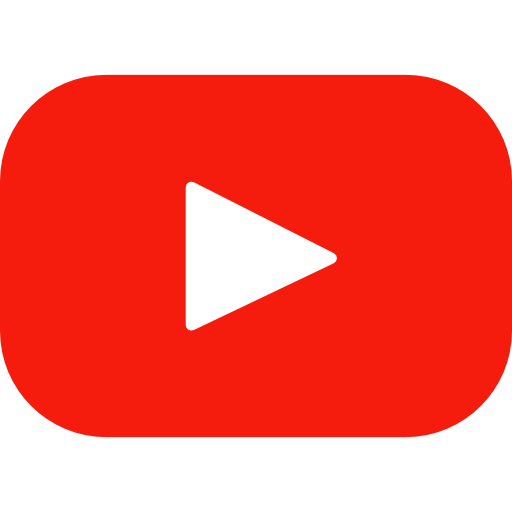 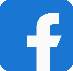 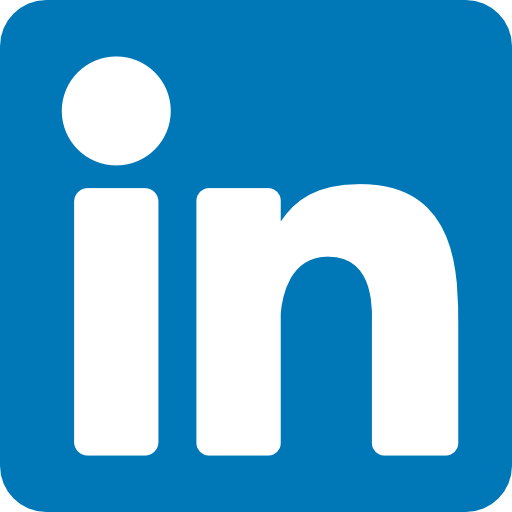 3
12-Sep-21
ডিফারেন্সিয়াল ও রিয়ার অ্যাক্সেল
[Speaker Notes: ট্র]
বলতো কী দেখছো!
ফুয়েল ট্যাংক
ফুয়েল ফিড পাম্প
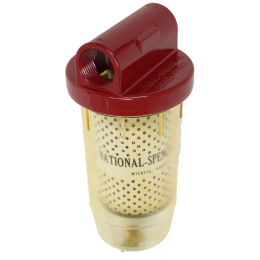 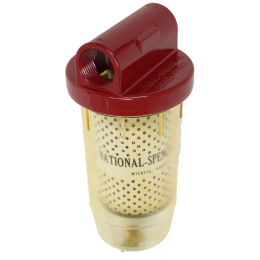 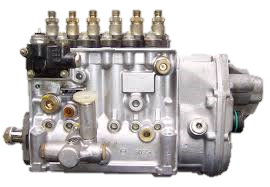 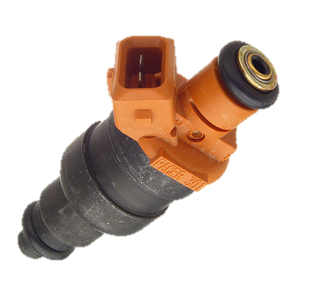 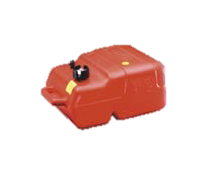 প্রাইমারী ফুইয়েল ফিল্টার
সেকেন্ডারী ফুয়েল ফিল্টার
হাই প্রেশার ফুয়েল পাম্প
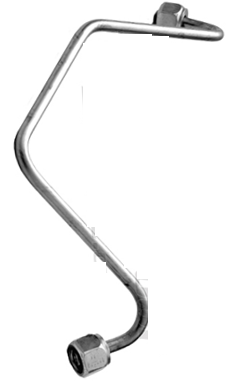 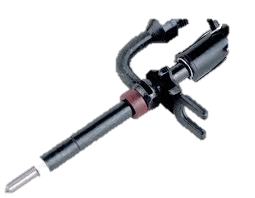 হাই প্রেসার ফুয়েল লাইন
ইনজেক্টর
4
12-Sep-21
ফুয়েল পাম্প টাইমিং
পূর্বে যে চিত্রটি বড় হচ্ছিল, উহা কী?
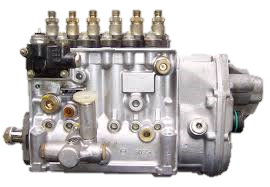 হাই প্রেসার ফুয়েল পাম্প
5
12-Sep-21
ফুয়েল পাম্প টাইমিং
আমাদের আজকের পাঠ
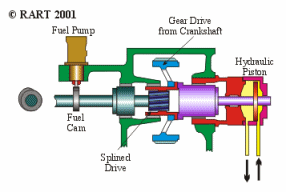 ফুয়েল পাম্প টাইমিং
6
12-Sep-21
ফুয়েল পাম্প টাইমিং
শিখনফল
এই পাঠ শেষে শিক্ষার্থীরা যা শিখবে
ফুয়েল পাম্প টাইমিং কী তা বলতে পারবে
পাম্প টাইমিং এর প্রয়োজনীয়তা ব্যাখ্যা করতে পারবে
স্পিল টাইমিং পদ্ধতি বর্ণনা করতে পারবে
7
12-Sep-21
ফুয়েল পাম্প টাইমিং
ফুয়েল পাম্প টাইমিং
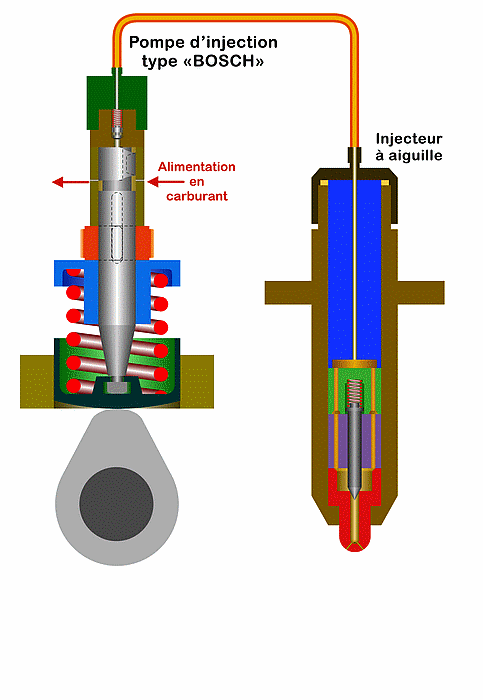 ইঞ্জিন চলাকালে ইঞ্জিনের কার্যকারিতা সঠিকভাবে বজায় রাখার স্বার্থে একটা নির্দিষ্ট সময়ে কম্বাশন চেম্বারে পাম্পের সাহায্যে জ্বালানী ইনজেকশন প্রক্রিয়াকে পাম্প টাইমিং বলা হয়
8
12-Sep-21
ফুয়েল পাম্প টাইমিং
পাম্প টাইমিং এর প্রয়োজনীয়তা
পাম্প টাইমিং সঠিক না হল…..
ফুয়েল আনবার্ণ থেকে যায়
অতিরিক্ত শব্দ ও ধোঁয়া হয়
ইঞ্জিনের ইফিসিয়েন্সি কমে যায়
ফুয়েল কস্ট বেশী হয়
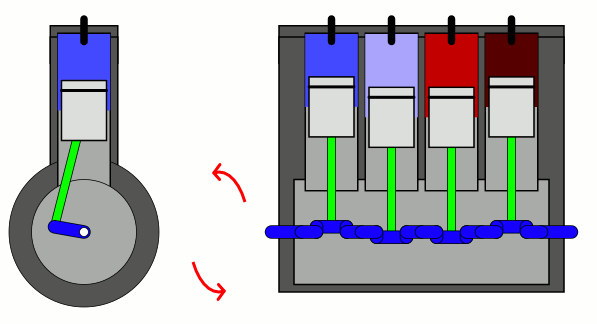 9
12-Sep-21
ফুয়েল পাম্প টাইমিং
পাম্প টাইমিং পদ্ধতি
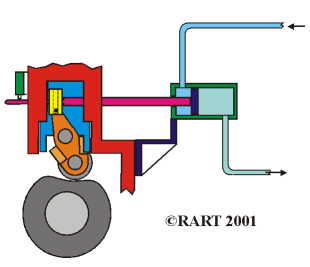 ইনলাইন পাম্প টাইমিং
ডিপিএ পাম্প টাইমিং
স্পিল টাইমিং
10
12-Sep-21
ফুয়েল পাম্প টাইমিং
পাম্প টাইমিং পদ্ধতি
মার্ক ঠিক রেখে পাম্প সংযোগ করা
১নং সিলিন্ডার টিডিসি’র ১০ ডিগ্রী আগে
ইঞ্জিন ড্রাইভে পাম্প সংযোগ করা
অ্যাডজাস্টিং স্ক্রুর মাধ্যমে অ্যাডজাস্ট করা
সেট স্ক্রুর সাহায্যে আটকানো
পাম্প কাপলিং ফ্লাঞ্জের উপর ৩০০ দাগের সাথে মিলিয়ে সঠিক যায়গায় পাম্প স্থাপন
 সকল ইনজেক্টর সংযোগ করা
নির্মাতা প্রদত্ত ফায়ারিং অর্ডার ঠিক রাখা
11
12-Sep-21
ফুয়েল পাম্প টাইমিং
দলীয় কাজ
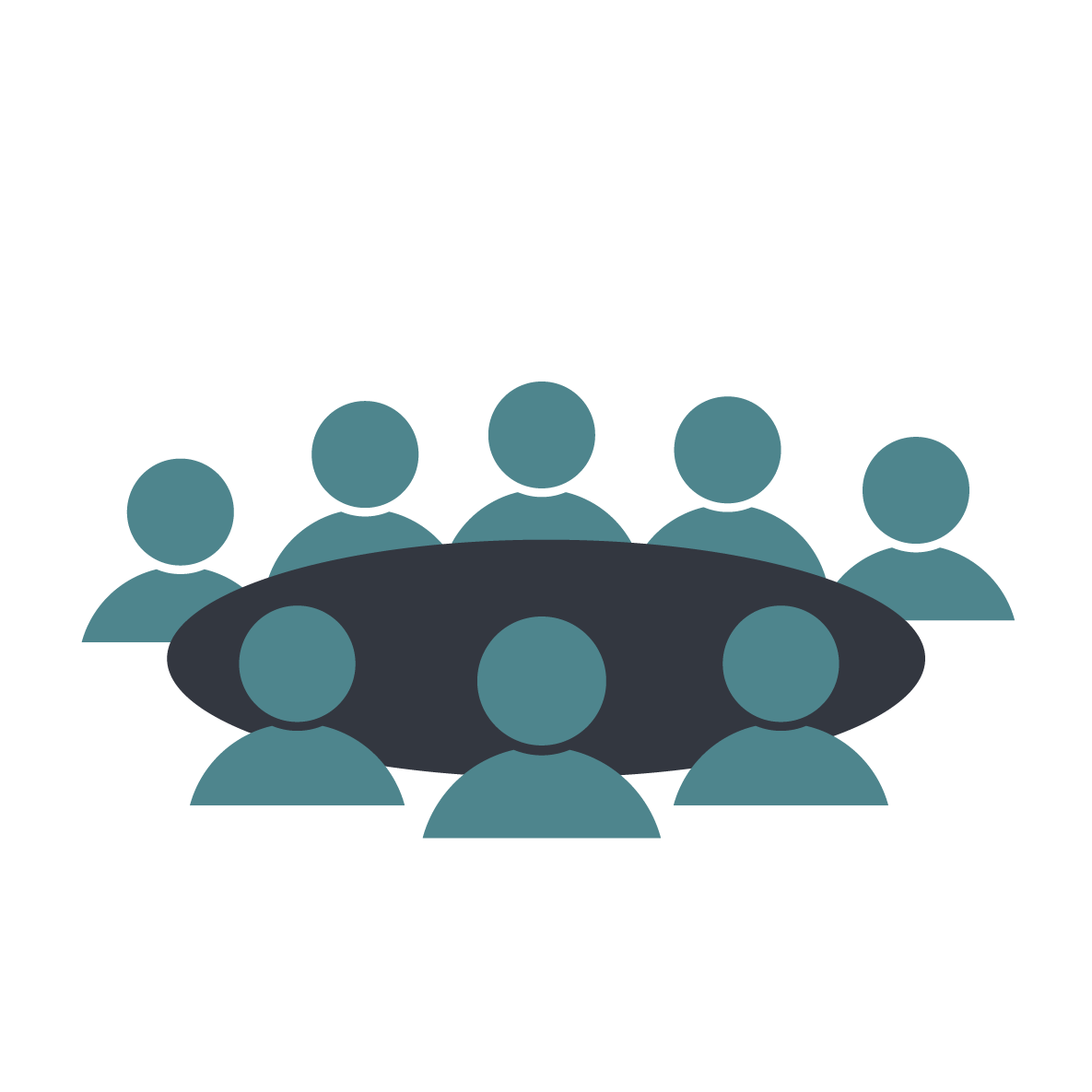 ফুয়েল পাম্প টাইমিং এর প্রয়োজনীয়তা উল্লেখ কর
12
12-Sep-21
ফুয়েল পাম্প টাইমিং
This Photo by Unknown Author is licensed under CC BY
মূল্যায়ন
ফুয়েল পাম্প টাইমিং কী ?
পাম্প টাইমিং এর প্রয়োজনীয়তা ব্যাখ্যা কর।
স্পিল টাইমিং পদ্ধতি বর্ণনা কর।
13
12-Sep-21
ফুয়েল পাম্প টাইমিং
বাড়ির কাজ
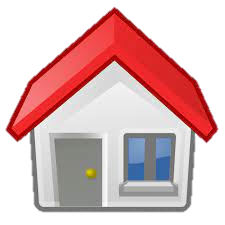 ইনলাইন পাম্প টাইমিং পদ্ধতি লিখে নিয়ে আসবে
14
12-Sep-21
ফুয়েল পাম্প টাইমিং
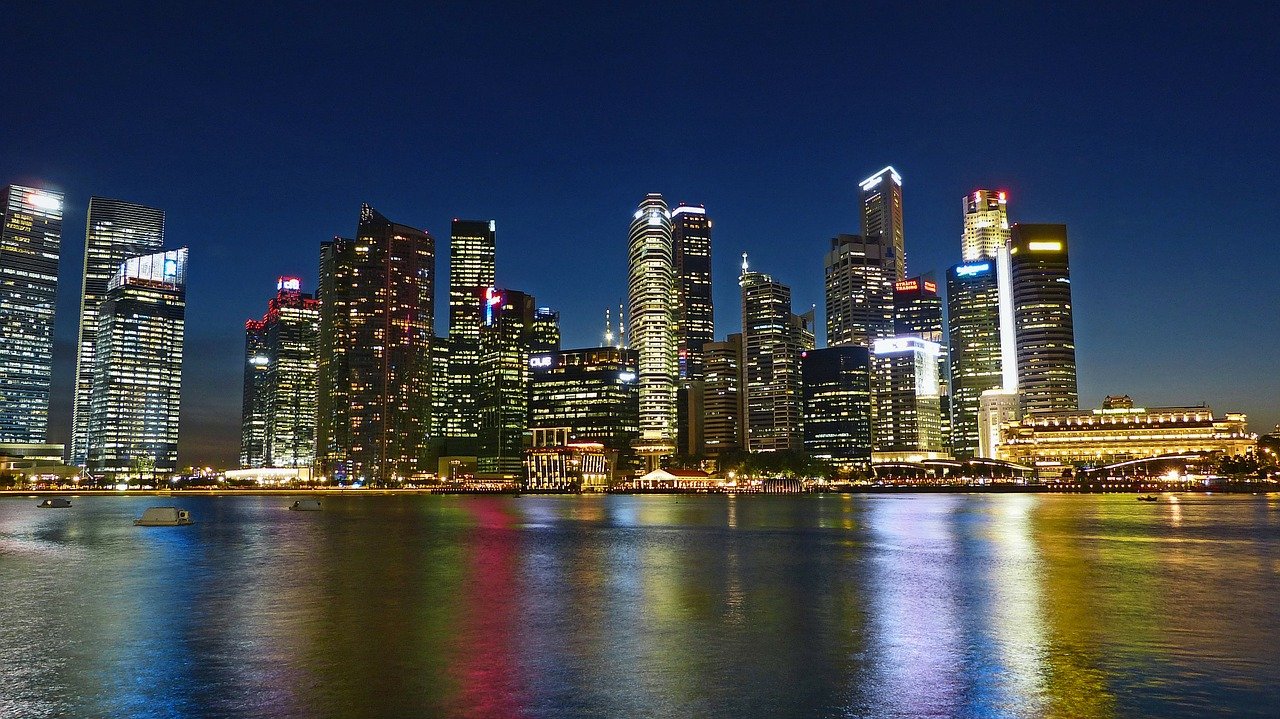 ধন্যবাদ
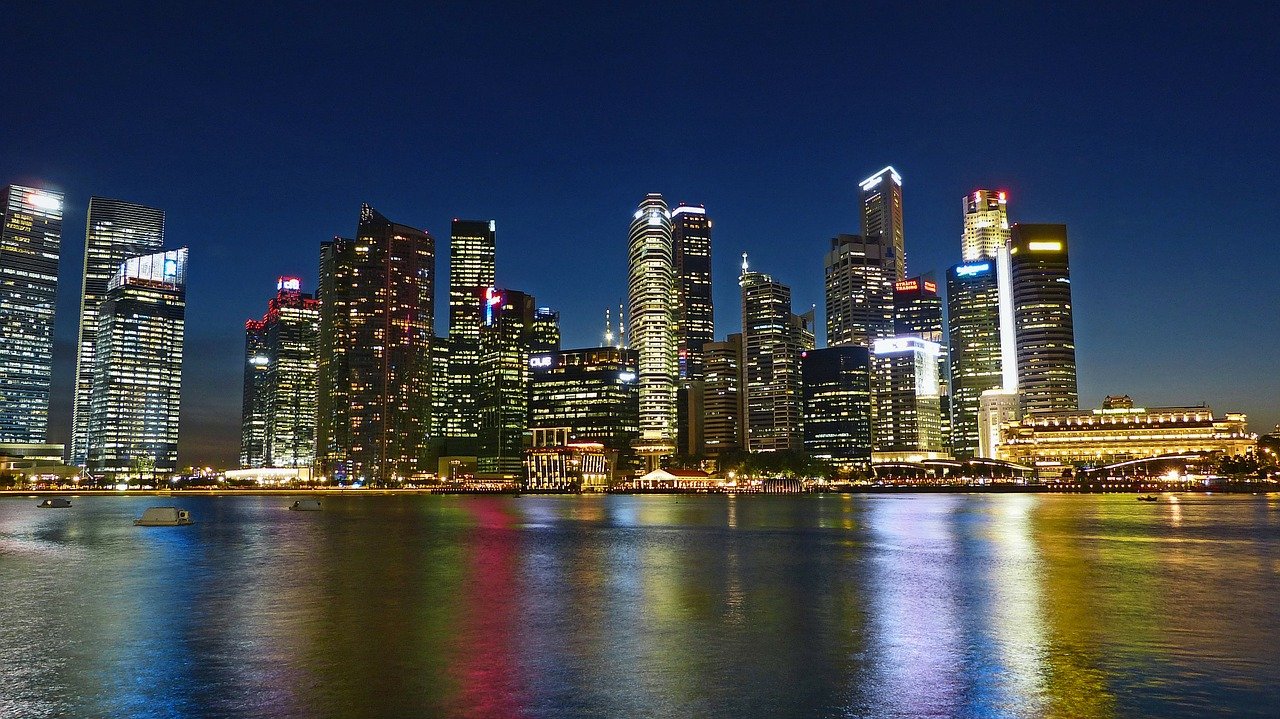 15
12-Sep-21
ফুয়েল পাম্প টাইমিং